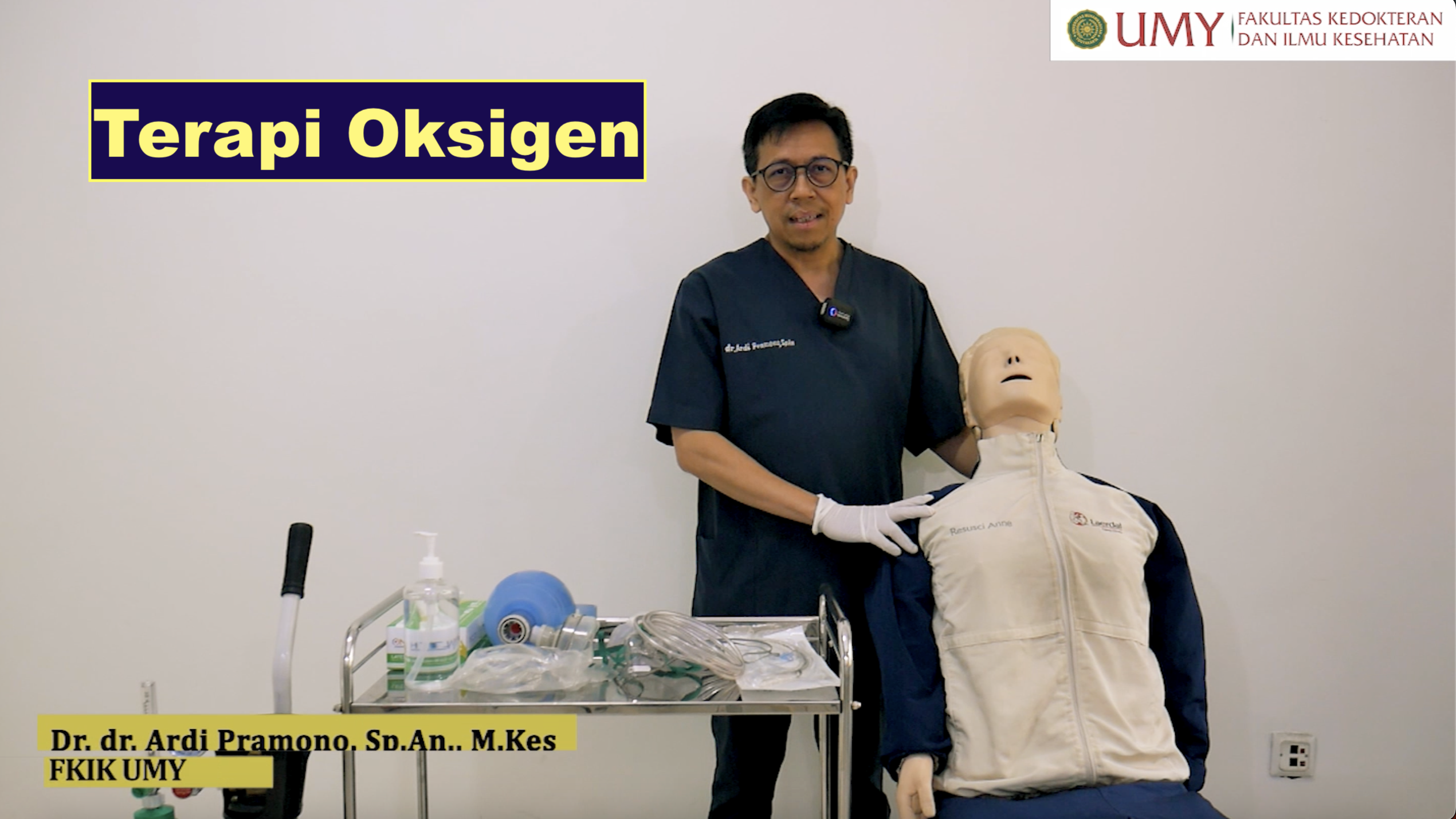 Terapi oksigen
Ardi pramono
Mengapa perlu oksigen?
Oksigen kurang

Hipoksia 

Anerobic Oxidation

Kematian sel

End of Life
Penyebab
Terapi Oksigen
Metode dan device
Sistem Respirokardiovaskuler
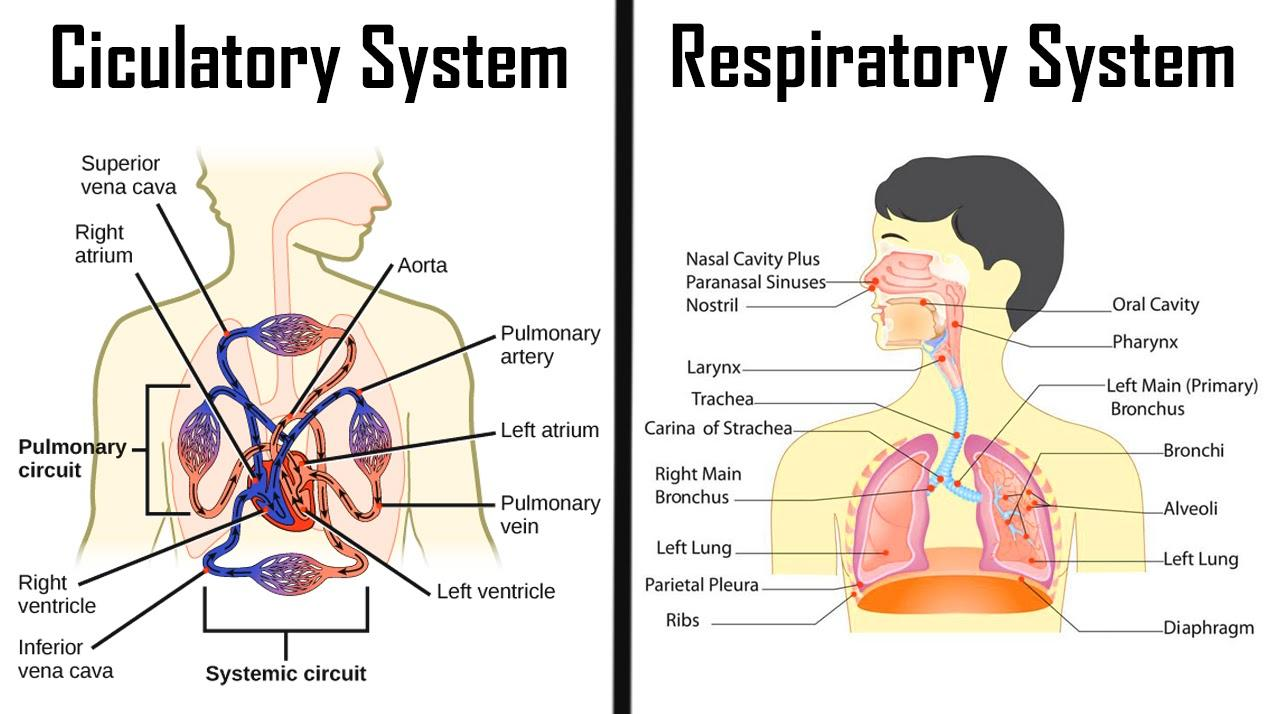 Tipe hipoksia
HYPOXEMIC HYPOXIA (INADEQUATE ARTERIAL OXYGEN TENSION):
V/Q mismatch (COPD
Shunt (atelektasis, edem pulmo)
Hipoventilasi (induksi obat)
ANEMIC HYPOXIA (DEFICIENT OXYGEN-CARRYING CAPACITY OF THE BLOOD):
Anemia
Keracunan CO
Sulfhemoglobin dan MetHB
CIRCULATORY HYPOXIA: Cardiac output, sepsis
HISTOTOXIC HYPOXIA (DECREASED UTILIZATION OF OXYGEN AT THE CELL LEVEL): Racun sianida dan alkohol
Penyebab hipoksia
Penyebab hipoksia
Supply oksigen kurang  gagal ventilasi/obstruksi
Kemoreseptor dan kendali ventilasi
Kendali pusat  permukaan medula t.u perubahan pH
Kemoreseptor perifer di karotis dan aorta
Obat penyebab depresi kemoreseptor  narkotika, barbiturat, anestesi inhalasi dan benzodiasepin
Patologi intrakranial trauma, neoplasma
Penurunan kompliace paru  efusi pleura, hemothorak, pneumothorax, pneumonia, fibrosis pulmonal, empyema
Disfungsi neuromuskular
Lesi UMN trauma, neoplasma
Gangguan di LMN GBS, trauma, neuropaty
Gangguan neuromuskular  junction  miasthenia gravis, toksin botulisme, senyawa organofosfat
Peningkatan resistensi jalan napas
Disfungsi otot pernapasan disuse atrofi, usia tua, malnutrisi
Abnormalitas dinding dada
Peningkatan dead space Acute Respiratory Distress Syndrome (ARDS), emboli paru
Perubahan oksigenasi/hiperkarbia
Hipoventilasi : paralisis otot napas, narkoba
V/Q missmatch  bronkokonstriksi, COPD, pnemonia, edema pulmo
Gangguan difusi
Penurunan cardiac output atau penurunan oxygen-carrying capacity
Hipertensi pulmonal
Penurunan delivery oxygen: anemia, gangguan Hb
Kebutuhan oksigen meningkat: 
Hipermetabolisme  demam, ibu hamil, hipertiroid, exercise
Peningkatan CO2 jaringan hipermetabolisme
TANDA-TANDA OBSTRUKSI JALAN NAPAS
Stridor
Napas cuping hidung
Retraksi trakhea
Retraksi dinding dada
Tidak terasa ada udara ekspirasi
SPASME ATAU KEJANG LARING
Terjadi karena pita suara menutup sebagian atau seluruh jalan napas
Biasanya karena anestesi ringan atau pada orang yang mendapat rangsangan sekitar faring

TERAPI :
Manuver tripel jalan napas
Ventilasi positif dengan oksigen 100%
MANUVER TRIPEL JALAN NAPAS
1. Kepala ekstensi pada sendi otot atlanto-oksipital

2. Mandibula didorong ke depan pada kedua angulus mandibula

3. Mulut dibuka
Manuver Tripel Jalan napas
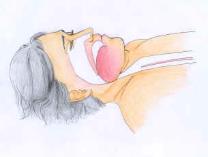 Step 1
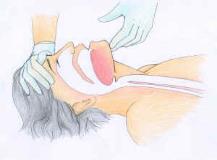 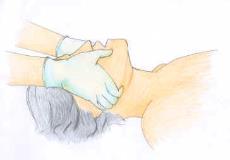 Step 2
Step 3
KURVA DISOSIASI OKSIGEN
Faktor yang menggeser kurva ke kanan (penurunan afinitas Hb pada O2):
Peningkatan konsentrasi ion hidrogen (pH turun)
Peningkatan konsentrasi 2.3_DPG
Peningkatan suhu tubuh 
Pasien jarang dapat bertahan hidup dengan nilai tekanan oksigen arterial pada daerah merah (tekanan  25 mmHg).
Gejala & Tanda Hipoksia Akut
Pemeriksaan Penunjang
Invasif: Analisis Gas Darah (PaO2 arteri)

Non-invasif : pulse oximetry (saturasi Oksigen arteri)
Diagnosis gagal napas
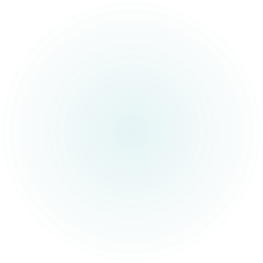 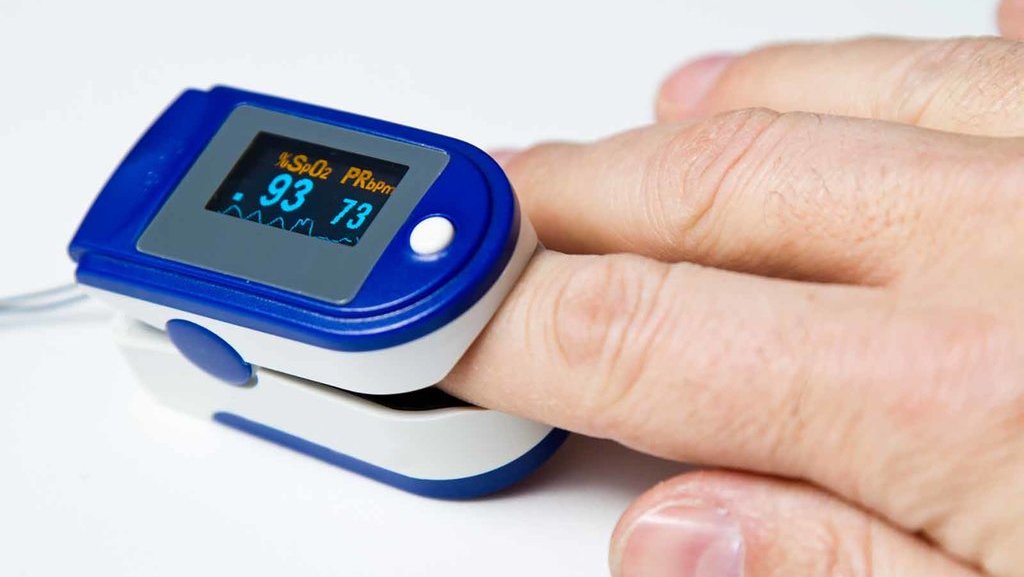 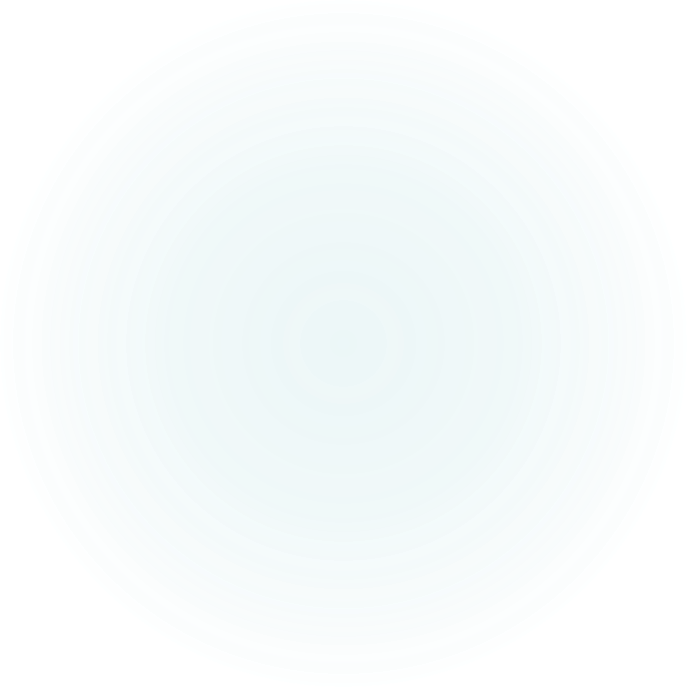 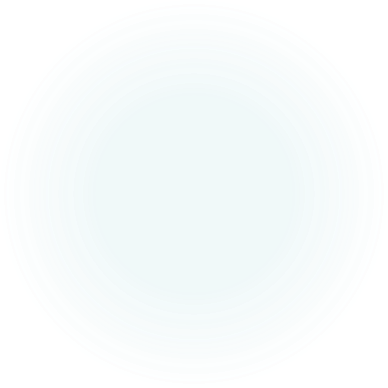 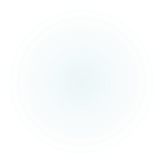 Tatalaksana Terapi Oksigen
Tujuan:
Terapi hipoksemia
Menurunkan work of breathing
Menurunkan kerja otot jantung
Alat terapi (suplemen) oksigen
System low-flow:
Nasal canula 2-5 lpm, FiO2 24-44%
Masker simple 5-10 lpm, FiO2 35-55%
Masker dengan kantung (NRM) 10-15 lpm, FiO2 60-80%
System high-flow:
Masker venturi 3-6 lpm, FiO2 relatif konstan 24-50%
System humidified (HNFC=high flow nasal canulla)
High flow humidified system /nebulizer >8 lpm, FiO2 100%
Masker/nasal CPAP (continuous positive airay pressure)
Anestesia bag/ambu bag 12-15 lpm, FiO2 100%
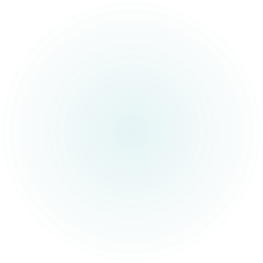 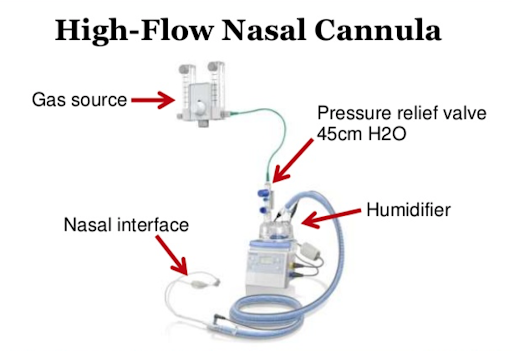 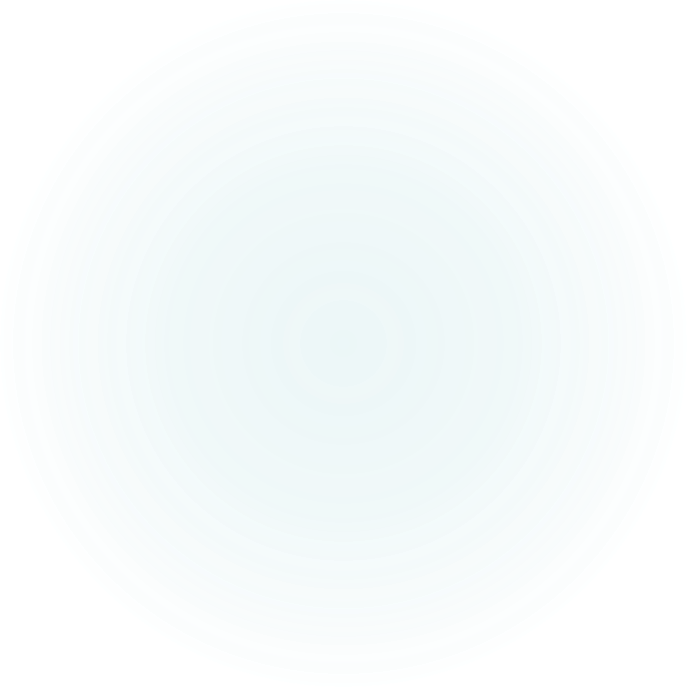 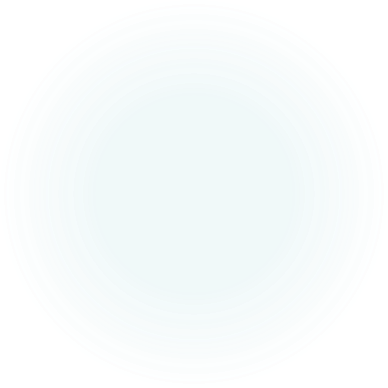 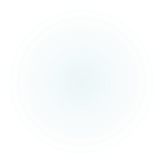 Variable performance…
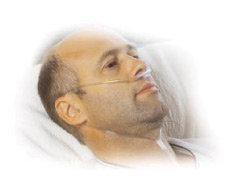 Low capacity masks shell
Nasal cannula
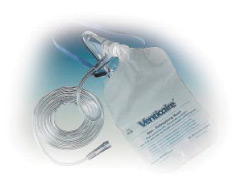 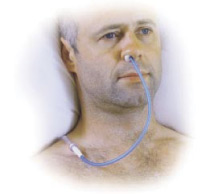 High capacity systems
(non re-breathing mask)
Nasal catheter
Fixed performance…
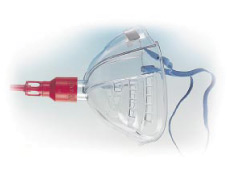 Venturi Mask
Ventimask
MACAM2 ALAT PENATALAKSANAAN JALAN NAFAS
Jalan Napas Faring
	 NPA (naso-pharyngeal airway) 	
	 OPA (oro-pharyngeal airway)
Sungkup Muka 
Sungkup Laring
Pipa Trakhea
Laringoskopi dan Intubasi
Jalan Napas Laring….
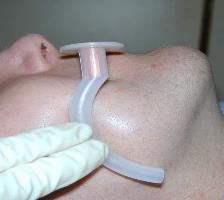 Naso-pharyngeal airway (NPA)
Oro-pharyngeal airway (OPA)
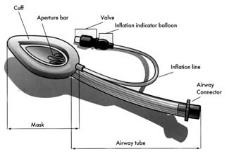 Sungkup muka (face mask)
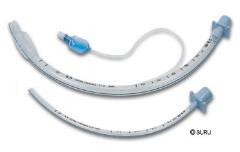 Sungkup laring (laryngeal mask)
Pipa trakhea (endotracheal tube/ET)
LARINGOSKOPI & INTUBASI

Laringoskop : alat yang digunakan utk melihat laring secara langsung spy kita dpt memasukkan pipa trakhea dgn baik & benar. 

Dikenal dua macam laringoskop :
Bilah, daun (blade) lurus (Macintosh) untuk bayi – anak – dewasa 
Bilah lengkung (Miller, Magill) untuk anak besar – dewasa
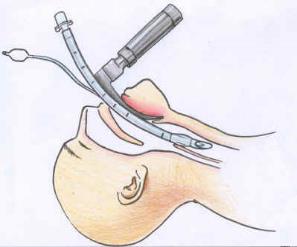 Laringoskop
Intubasi
INDIKASI INTUBASI TRAKHEA
Menjaga patensi jalan napas oleh sebab apapun

Mempermudah ventilasi positif dan oksigenasi

Pencegahan aspirasi dan regurgitasi
PERBANDINGAN SIFAT ALAT JALAN NAPAS
Mobilisasi dan membuang sekret:
Melembabkan gas pernapasan
Hidrasi intravaskuler
Terapi fisik dada
Mukolitik
Suction
Bronkoskopi
Mini tracheostomi
Komplikasi terapi oksigen
RETROLENTAL FIBROPLASIA (RLF)
Danger if PaO2 > 150 mmhg
Effect: blindness due to vasoconstriction and ischhemia.  (Premature infants only)

OXYGEN TOXICITY 
Onset proportional to FiO2 & duration 100% > 24 hours. 50% for greater than 3 weeks.
Effect: consolidation (decreasing pao2s) & fibrosis.
ABSORPTION ATELECTASIS
100% FiO2 breathing associated with decreased ventilation. (Ex: obstruction, mucous plugging, hypoventilation, etc.) May occur within 30 min.
Effect: lung collapse with concomitant decrease in PaO2.

DECREASED HYPOXIC DRIVE
Decreased due to alleviation of drive occurs only in patients who are chronic CO2 retainers.
Effect: hypoventilation with acidemia, if uncorrected can result in death.
KONSEP VENTILASI MEKANIK
Ventilasi mekanik adalah suatu metode untuk membantu atau menggantikan pernapasan spontan. 

Ventilasi mekanik dilakukan sebagai tindakan life saving dalam CPR, perawatan intensif, dan anestesi.
Alhamdulillah..